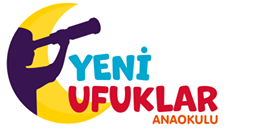 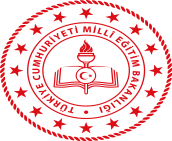 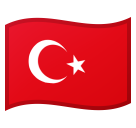 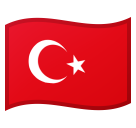 HACER ÇALIŞKAN
MÜDÜR
SINIF ÖĞRETMENİ
SEVDE KURTULUŞ